The  teacher´s  pet
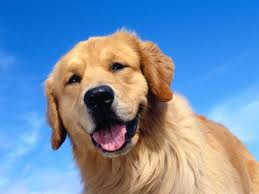 -

			“Good morning   everybody” said   the wise  Teacher dog  Carito.

“Good  morning  Teacher”, said the  students.
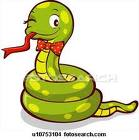 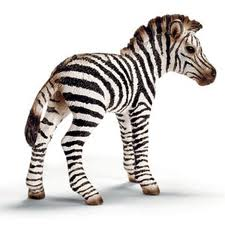 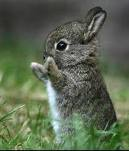 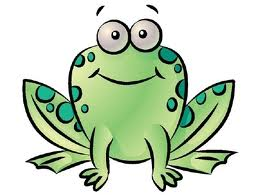 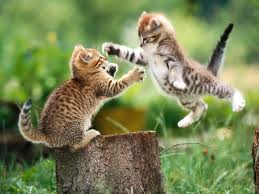 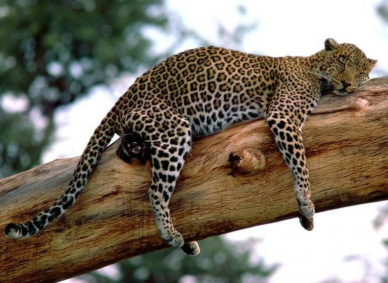 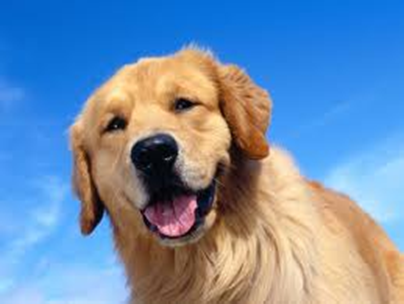 The  teacher asks  Pipo to collect  homework but  some students  start to complain about  it.
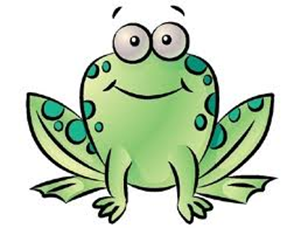 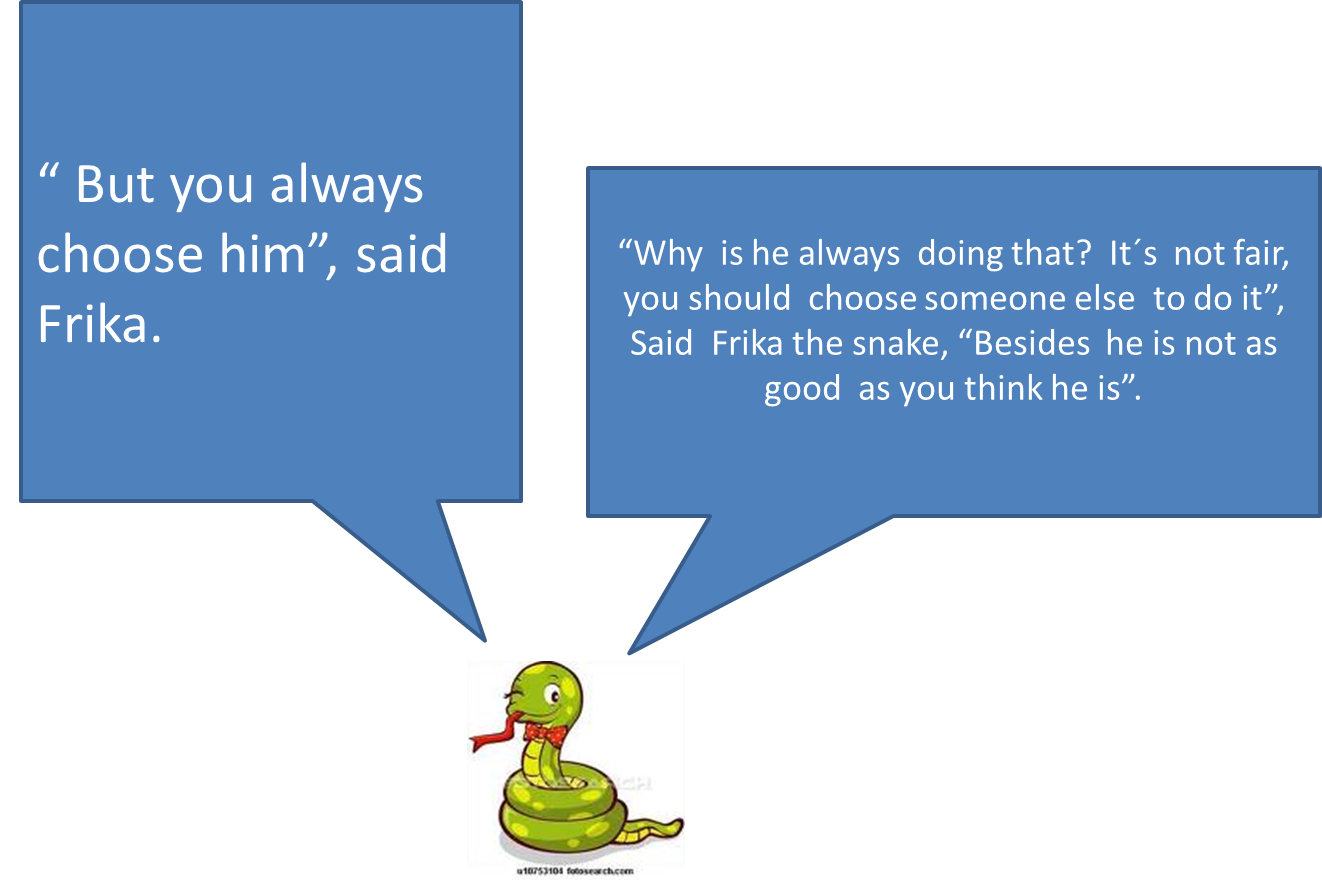 Don’t be  envious, he  helps you  every time you need him, he does  your homework,  too.
Kathy the zebra said:
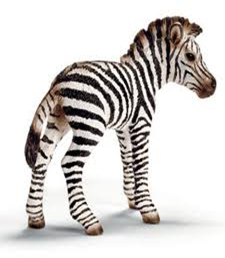 “Stop it,  I´m  very sad   because of  this  situation” said  the teacher, “you must  understand  you  all are  good  for me”.
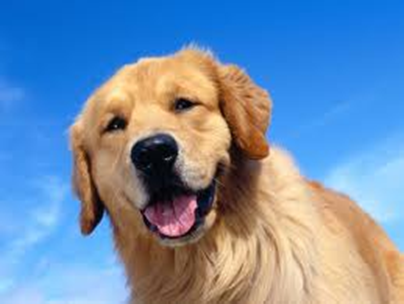 “Frika remember that you help me when you want to do it, but you use  to be  in a bad mood.”
Teacher   “Everybody  has a function in this class and   I love when  you  help me  because in this way   things  can be done better”.
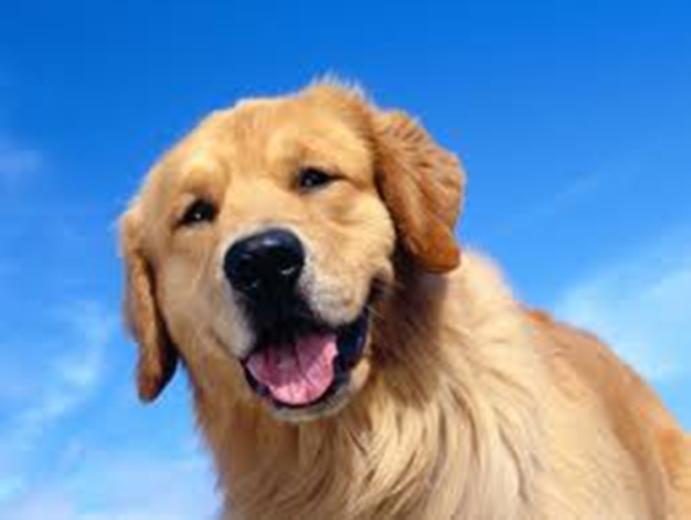 “I just  use some help from those students  who  finish the activities  without  any  trouble  so  I can  be working out  with those  who  needs me more.  And all of you are quite intelligent”,
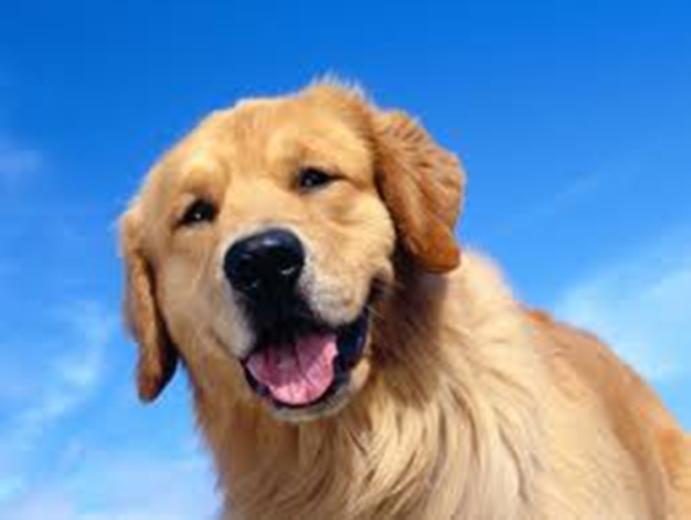 Pipo  smile  at  Frika  and  said “You should  give  me a hand  collecting  homework”.



Frika  smile back  and   that  was the last  day  he  bother at Pipo the smart  and  responsible  froggy.
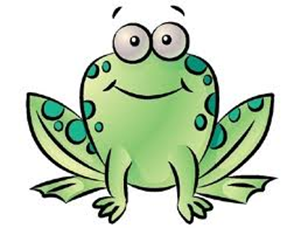 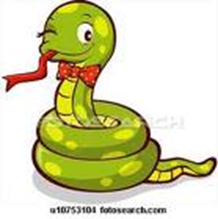